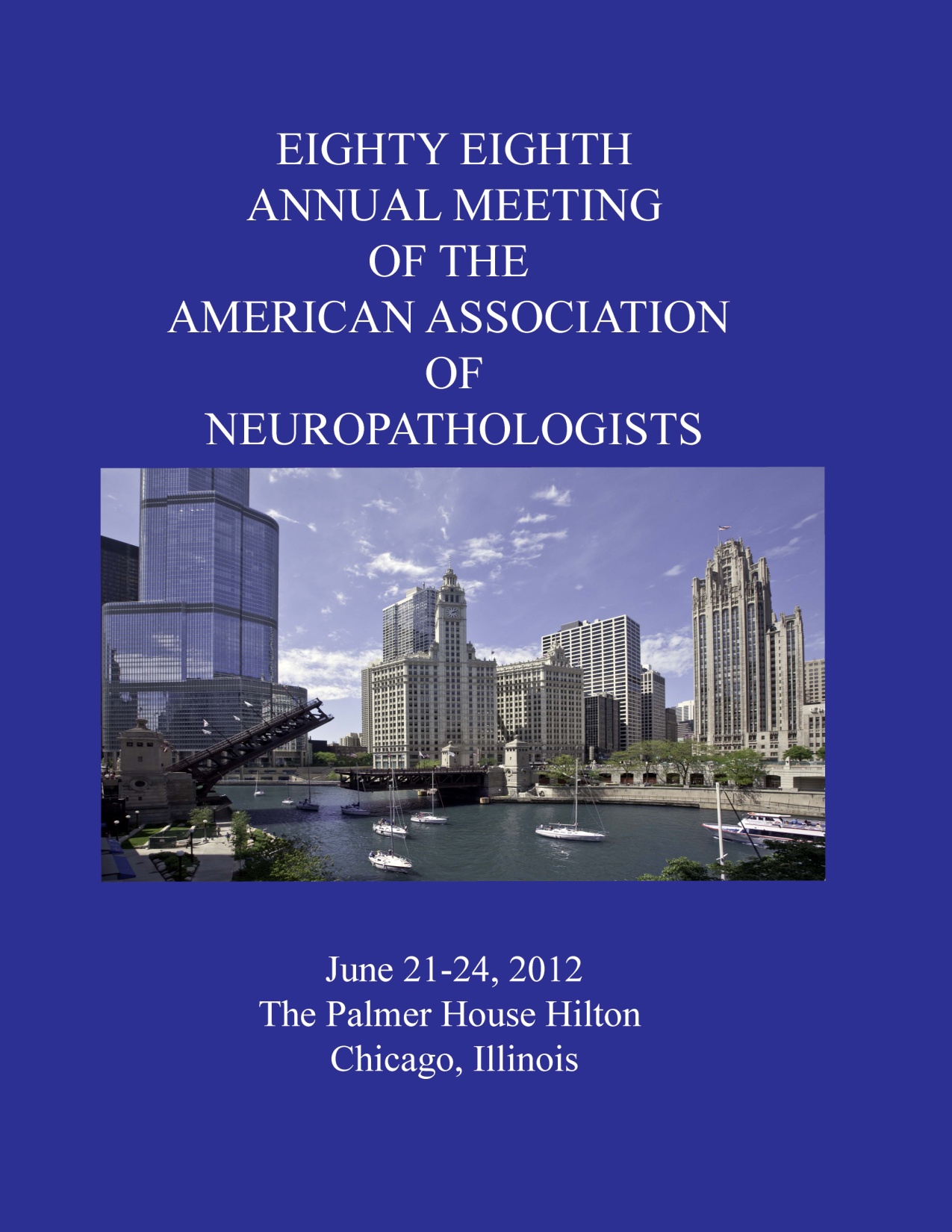 Diagnostic Slide Session 2012 Case 10
Brent A. Orr M.D., Ph.D.1, Gary L. Gallia M.D., Ph.D. 2,3, and Fausto J. Rodriguez M.D.1,3

1 Department of Pathology
2 Department of Neurosurgery
3 Department of Oncology
The Johns Hopkins School of Medicine
[Speaker Notes: NEEDS TO HAVE ALL AUTHORS]
Clinical History
38 year old female with a four year history of neurologic problems including seizures that were increasing in frequency
MRIs: slowly increasing white matter T2 hyperintensities with minimal peripheral enhancement
Two previous biopsies yielded non-specific diagnoses
Came to Johns Hopkins Hospital for additional diagnostic/treatment options
Imaging
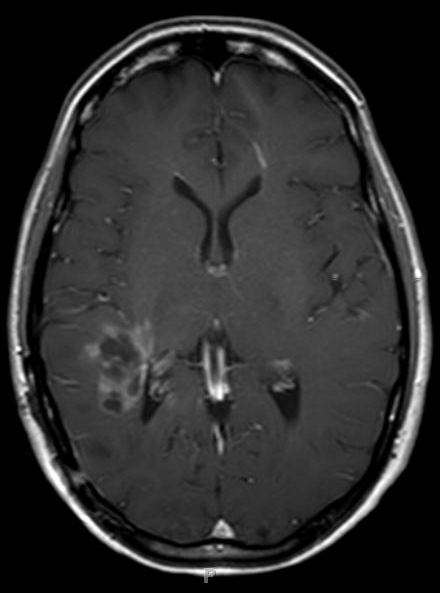 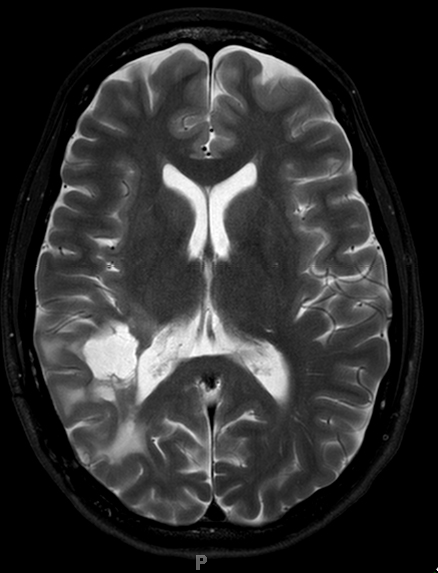 T1 weighted image with contrast
T2 weighted image
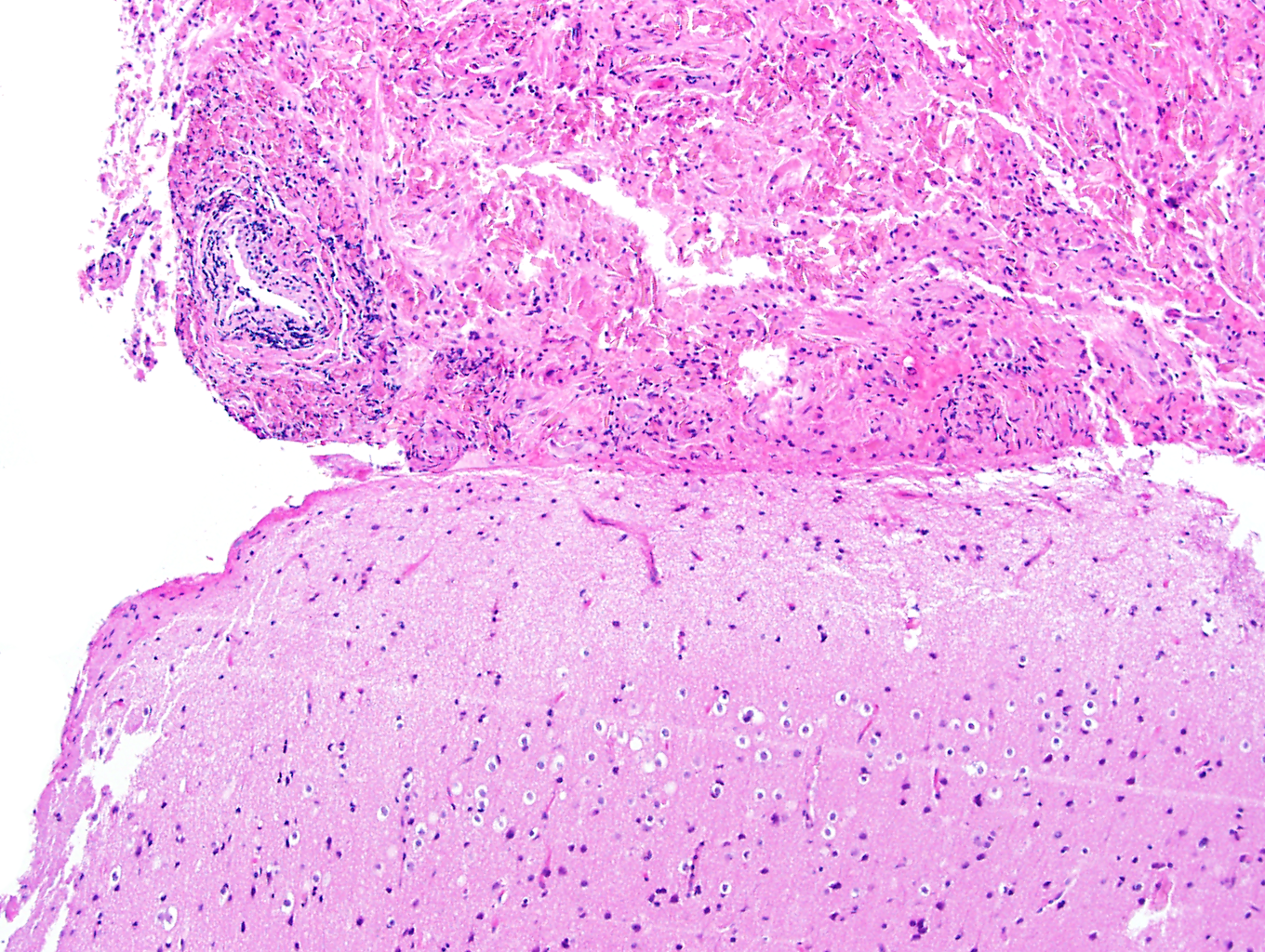 [Speaker Notes: Low power 2]
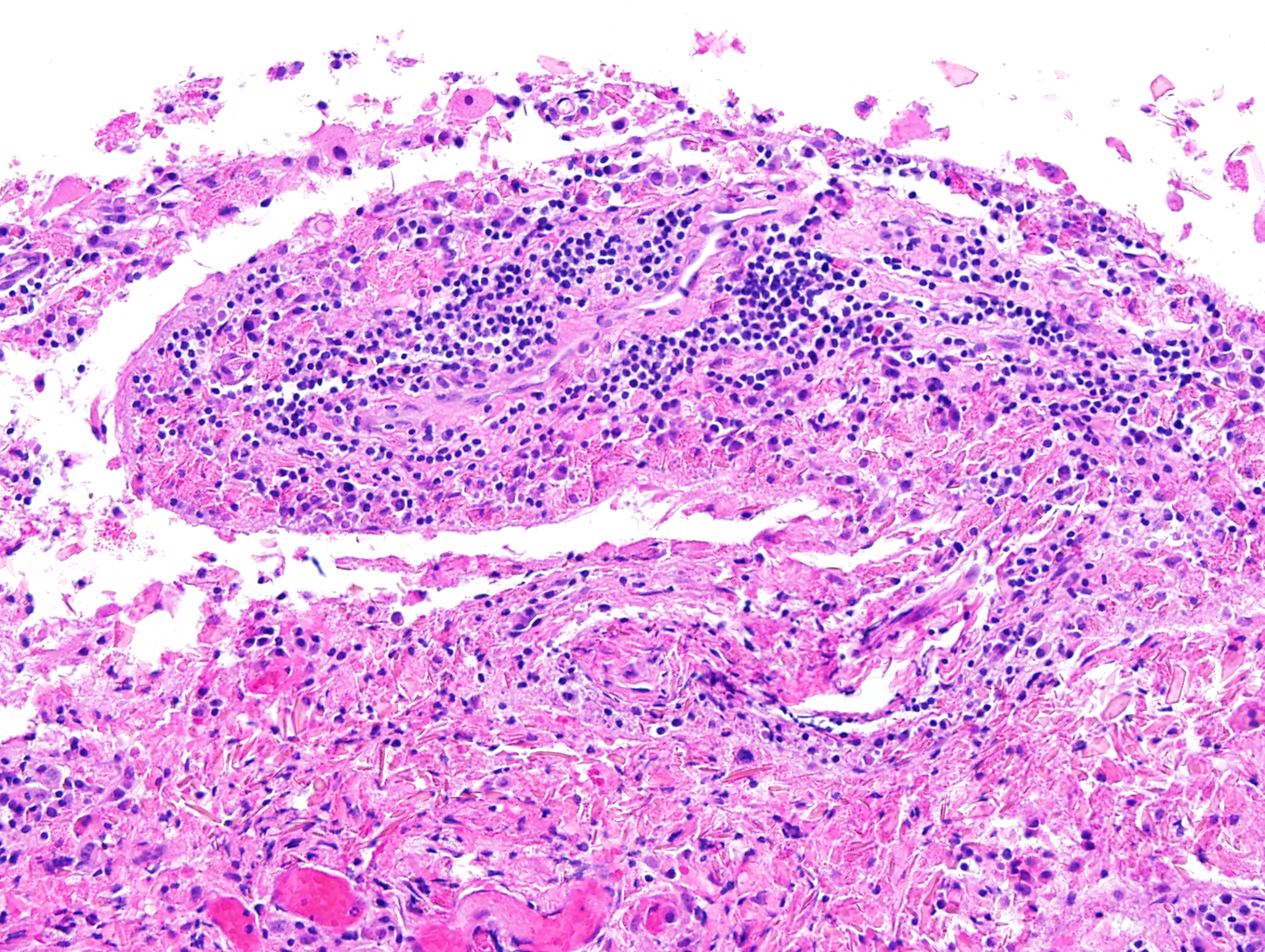 [Speaker Notes: perivascular inflammation]
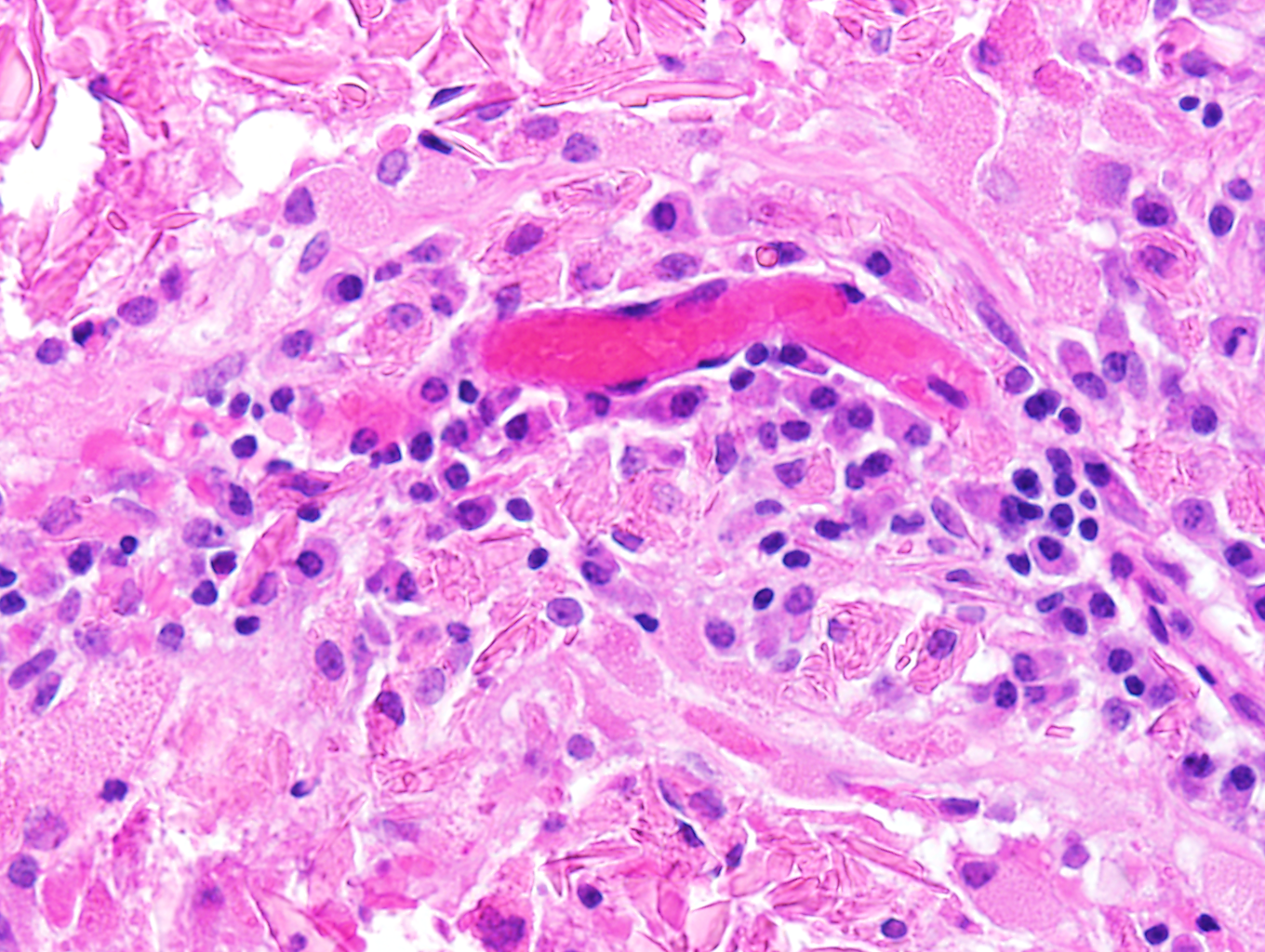 [Speaker Notes: High power plasma cells]
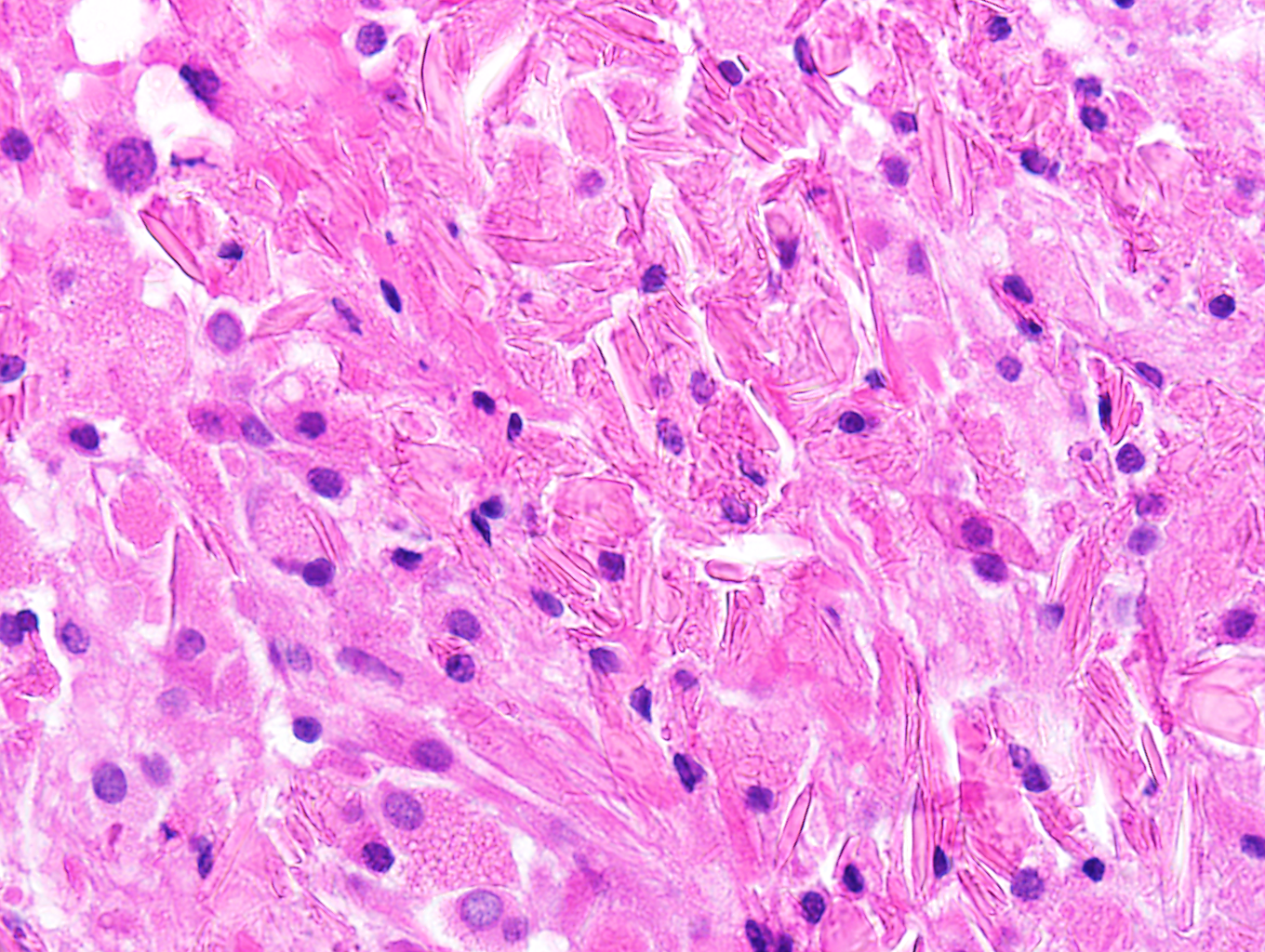 [Speaker Notes: Crystals]
Diagnosis?
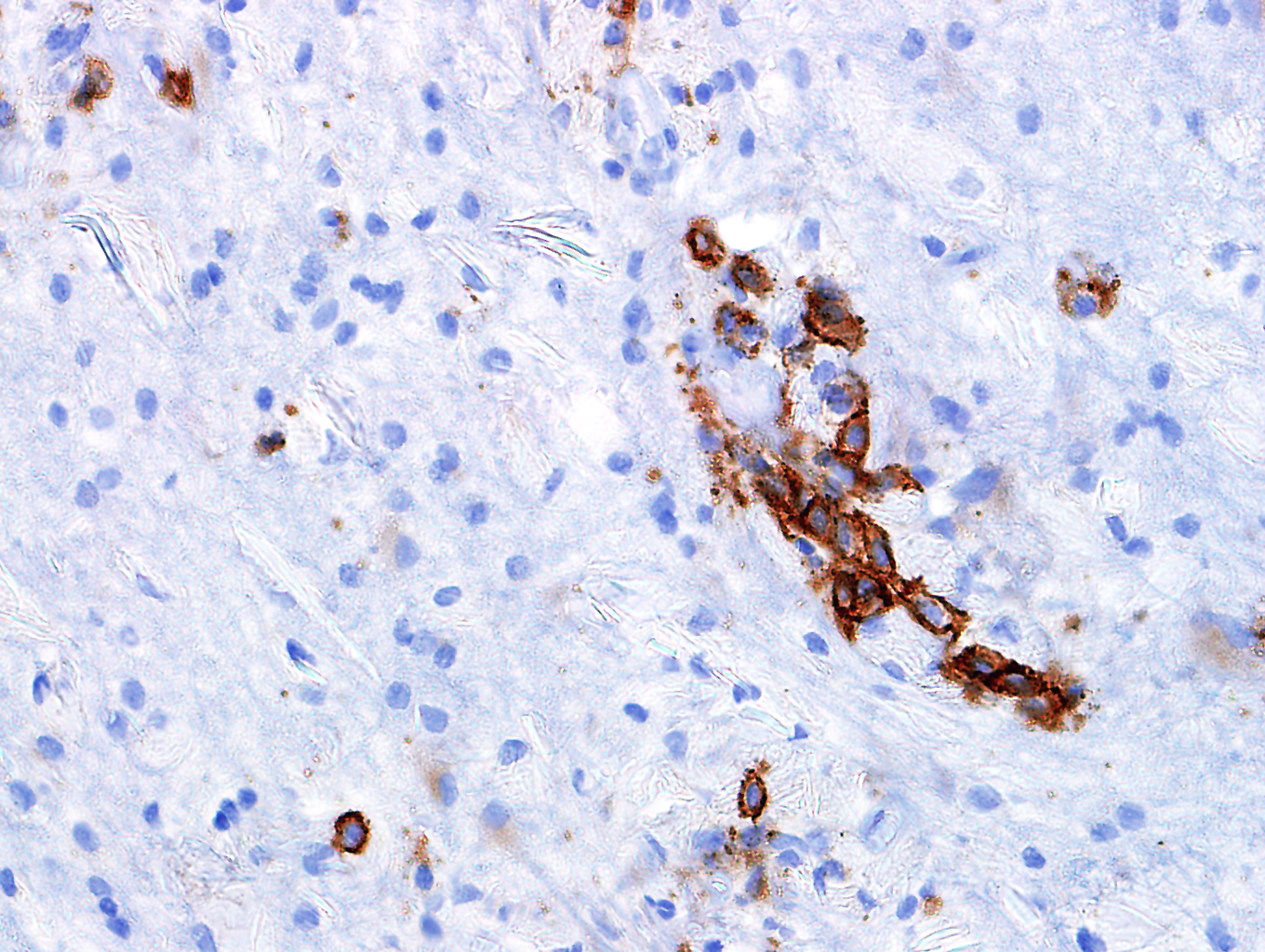 CD138
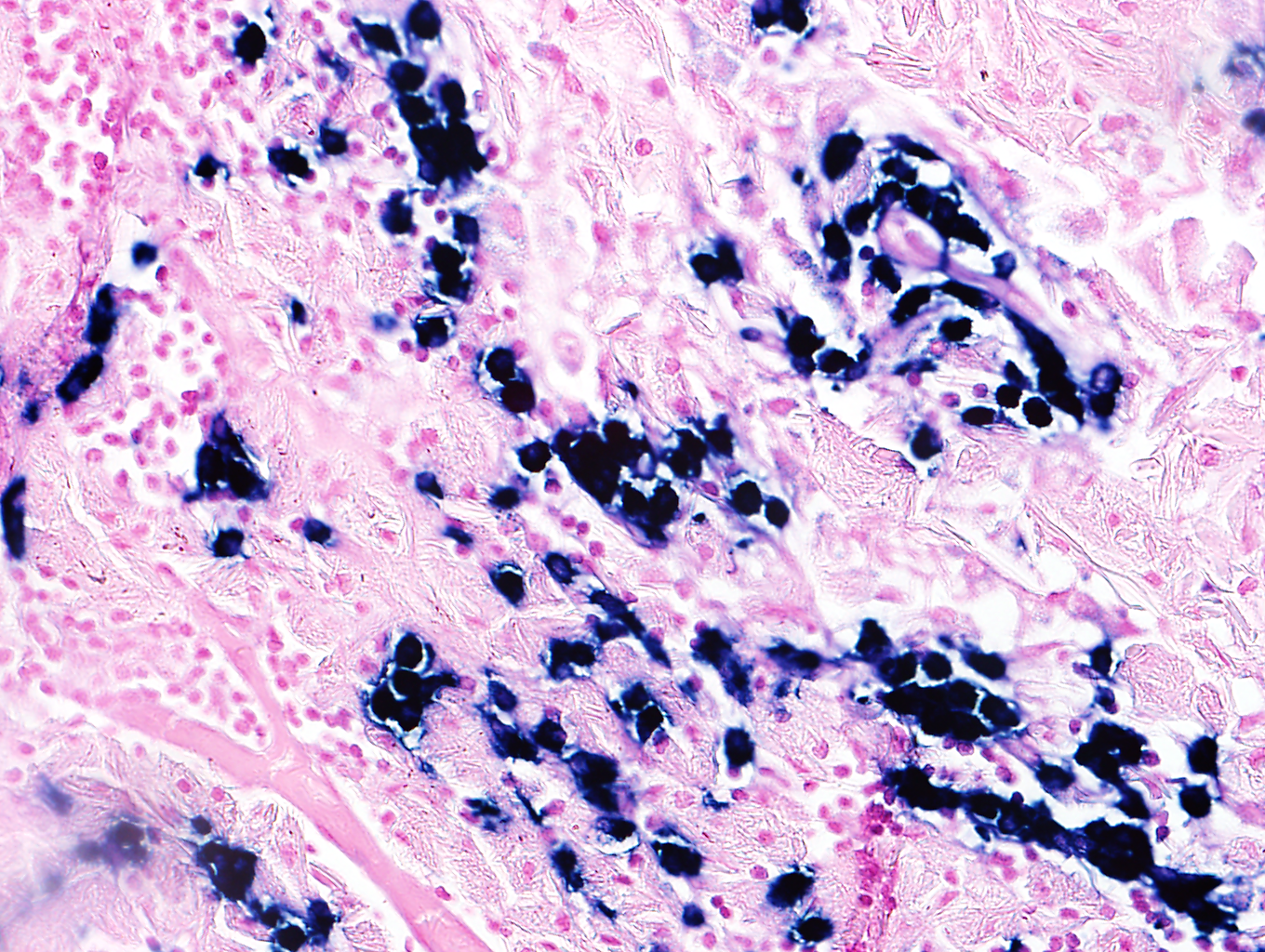 IgK (CISH)
[Speaker Notes: Kappa CISH]
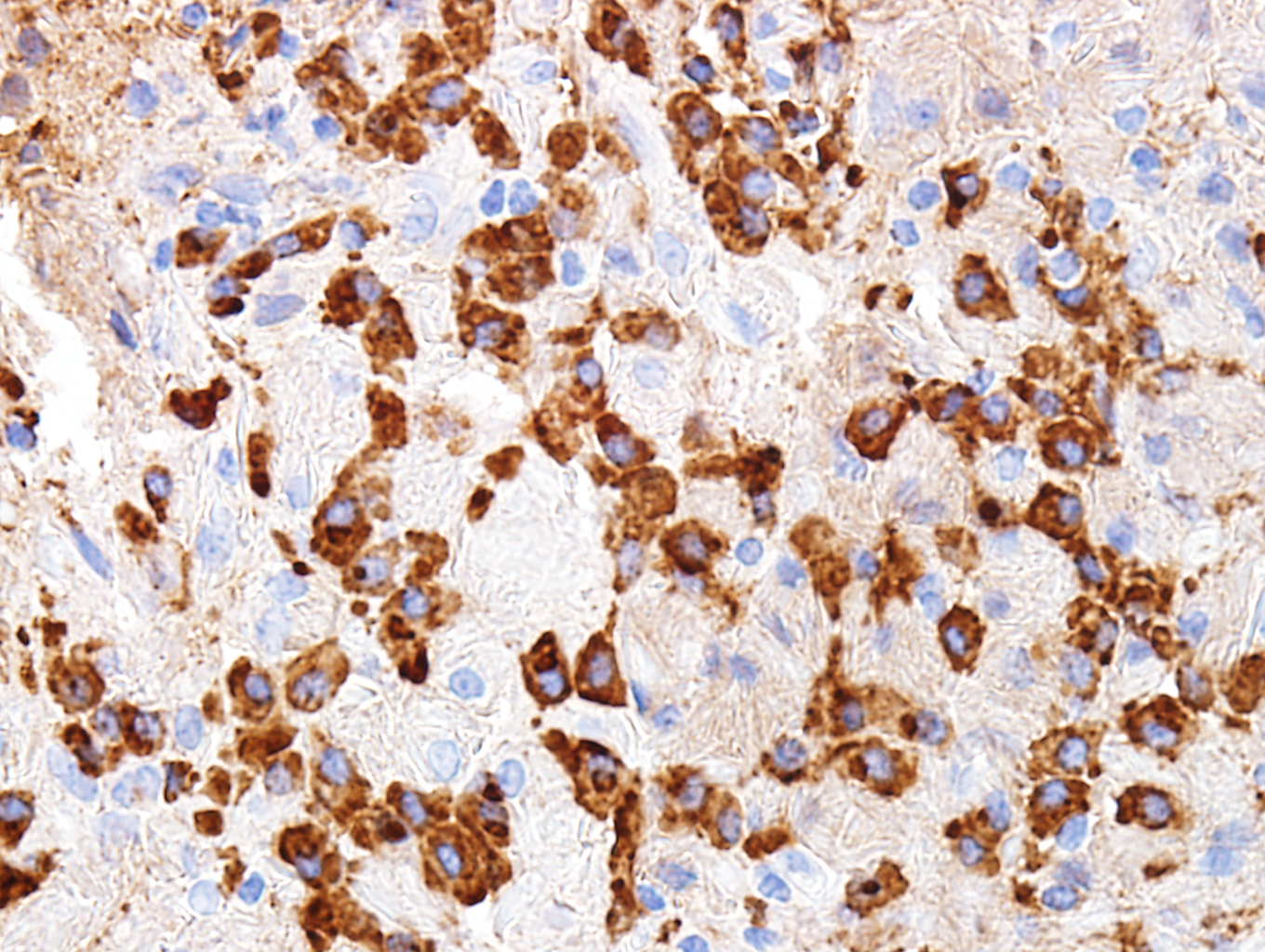 IgA
[Speaker Notes: IgA]
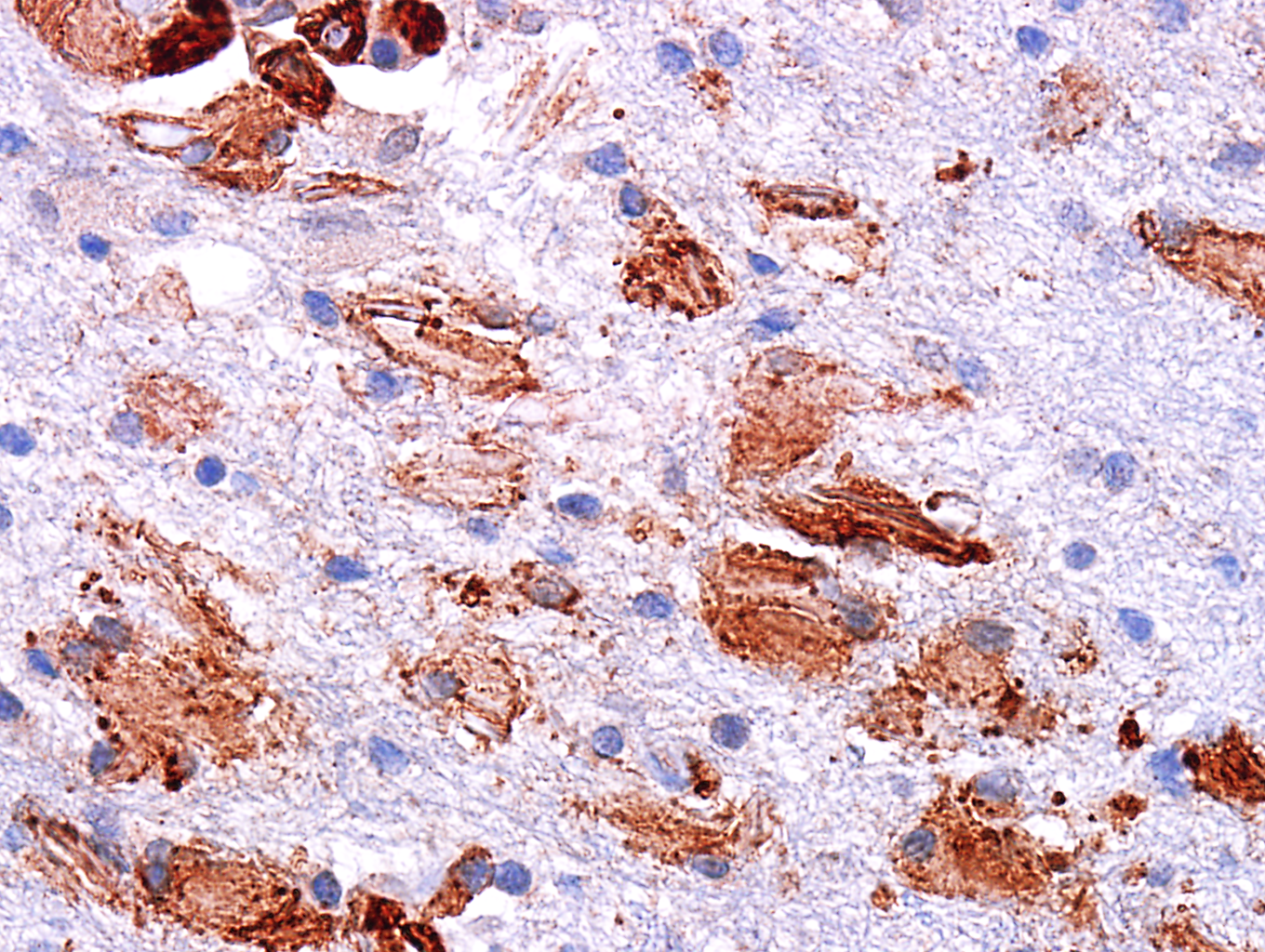 CD68
Tandem Mass Spectrometry AnalysisDatabase Search
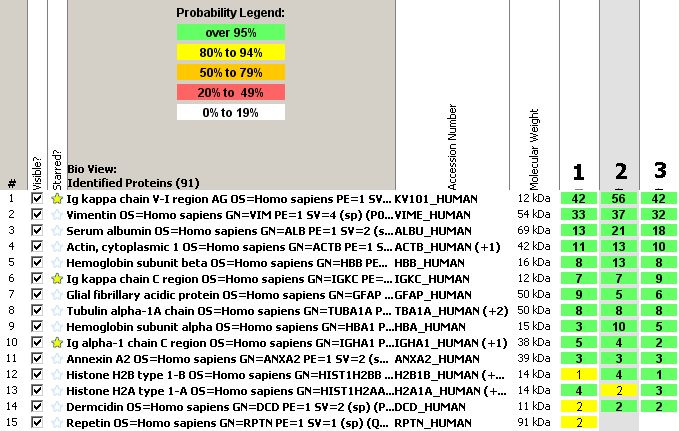 Diagnosis
Crystal-Storing Histiocytosis associated with kappa light chain restricted plasma cells
Crystal-Storing Histiocytosis
Extremely rare pathology
 approximately 80 cases reported, most commonly in head and neck or lung/pleura
 only 3 cases reported previously in CNS 
Most often associated with disorders that feature a monoclonal gammopathy
Intralysosomal aggregates of paraproteins, usually immunoglobulins, form crystals
Generally k-light chain restricted with no specific heavy chain
Summary of CSH cases reported in the central nervous system
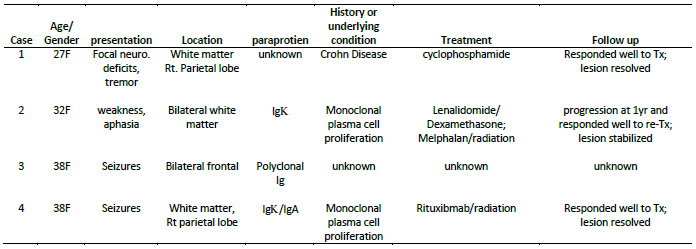 Patients all relatively young females
All localized disease with no evidence of serum M-protein 
Good treatment response
[Speaker Notes: There is no sex difference noted in CSH when all sites are included
The average age of woman developing is CSH is 61 in all sites]
Differential Diagnosis for CSH in the CNS
Multiple Sclerosis 
Acute leukoencephalopathy
Primary brain neoplasm 
Hematopoietic malignancy (*) 
 extramedullary plasmacytoma
 lymphoplasmacytic lymphoma
[Speaker Notes: Multiple sclerosis and Acute leukoencephalopathy-ruled out based on clonal plasma cell proliferation
Hematopoietic malignancy has an asterisk because they can also be the underlying cause of CSH]
Proteomic Analysis by Mass Spectrometry
Microdissection                      Protein digestion                          Tandem MS
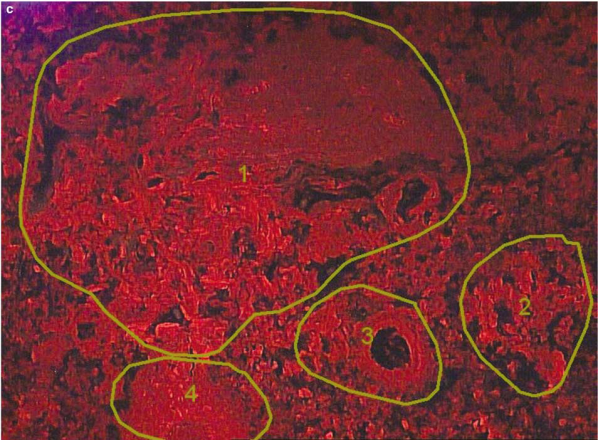 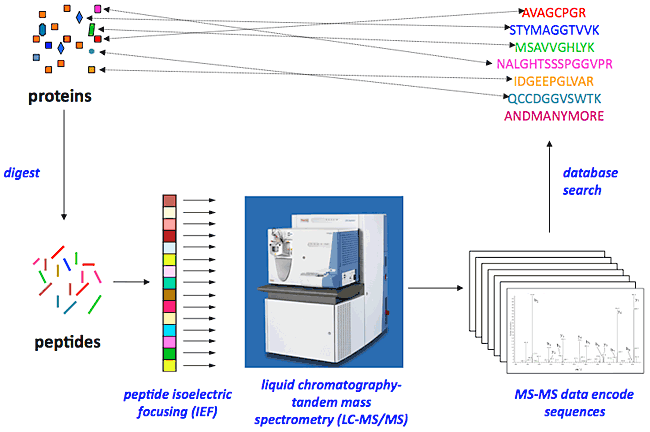 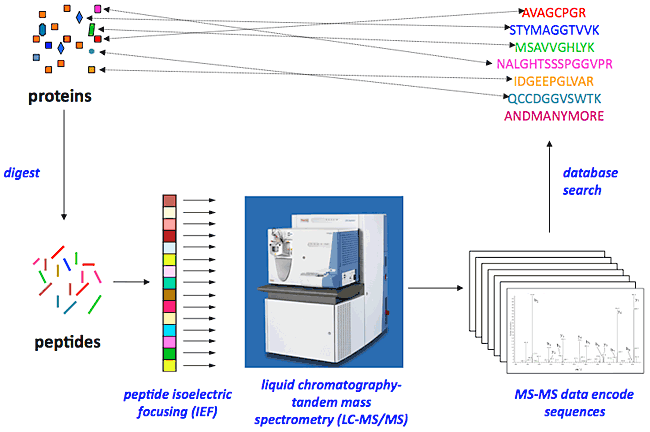 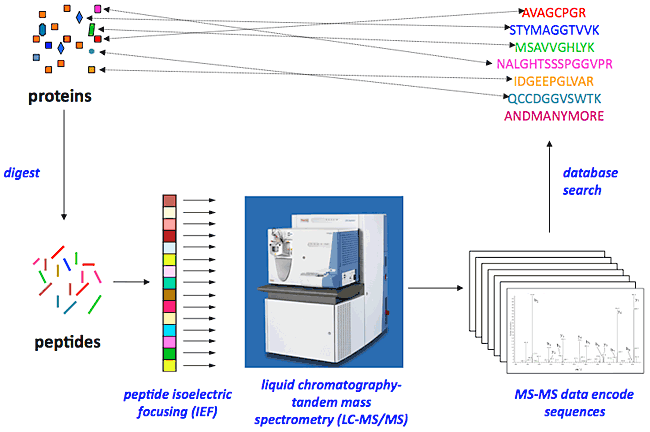 Database Search
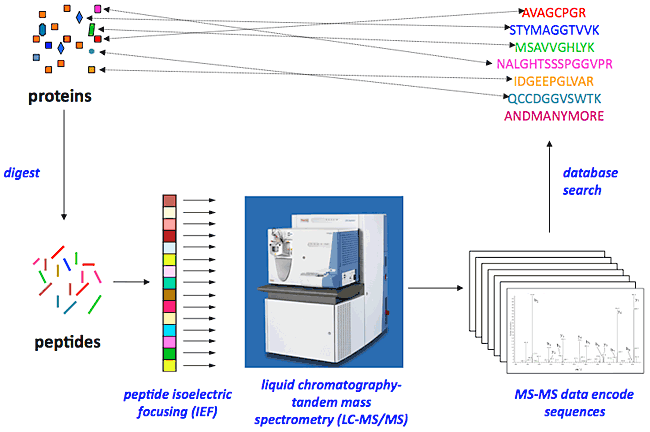 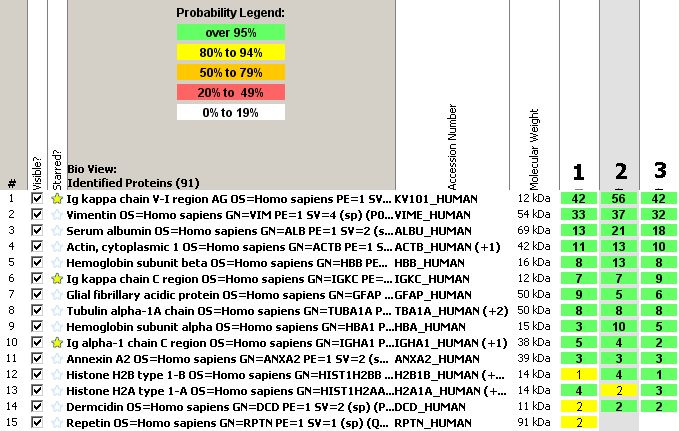 Ancillary studies for CSH and Proteinaceous Deposits
Acknowledgements
Dr. Ahmet Dogan, Mayo Clinic
References
Costanzi C, Bourdette D, Parisi JE, Woltjer R, Rodriguez F, et al. (2012) Crystal-storing histiocytosis: An unusual relapsing inflammatory CNS disorder. Multiple Sclerosis and Related Disorders 1(2): 95. 

2. Dogan S, Barnes L, Cruz-Vetrano WP. (2012) Crystal-storing histiocytosis: Report of a case, review of the literature (80 cases) and a proposed classification. Head Neck Pathol 6(1): 111-120. 

3. Kaminsky IA, Wang AM, Olsen J, Schechter S, Wilson J, et al. (2011) Central nervous system crystal-storing histiocytosis: Neuroimaging, neuropathology, and literature review. AJNR Am J Neuroradiol 32(2): E26-8. 

4. Rodriguez FJ, Gamez JD, Vrana JA, Theis JD, Giannini C, et al. (2008) Immunoglobulin derived depositions in the nervous system: Novel mass spectrometry application for protein characterization in formalin-fixed tissues. Lab Invest 88(10): 1024-1037.
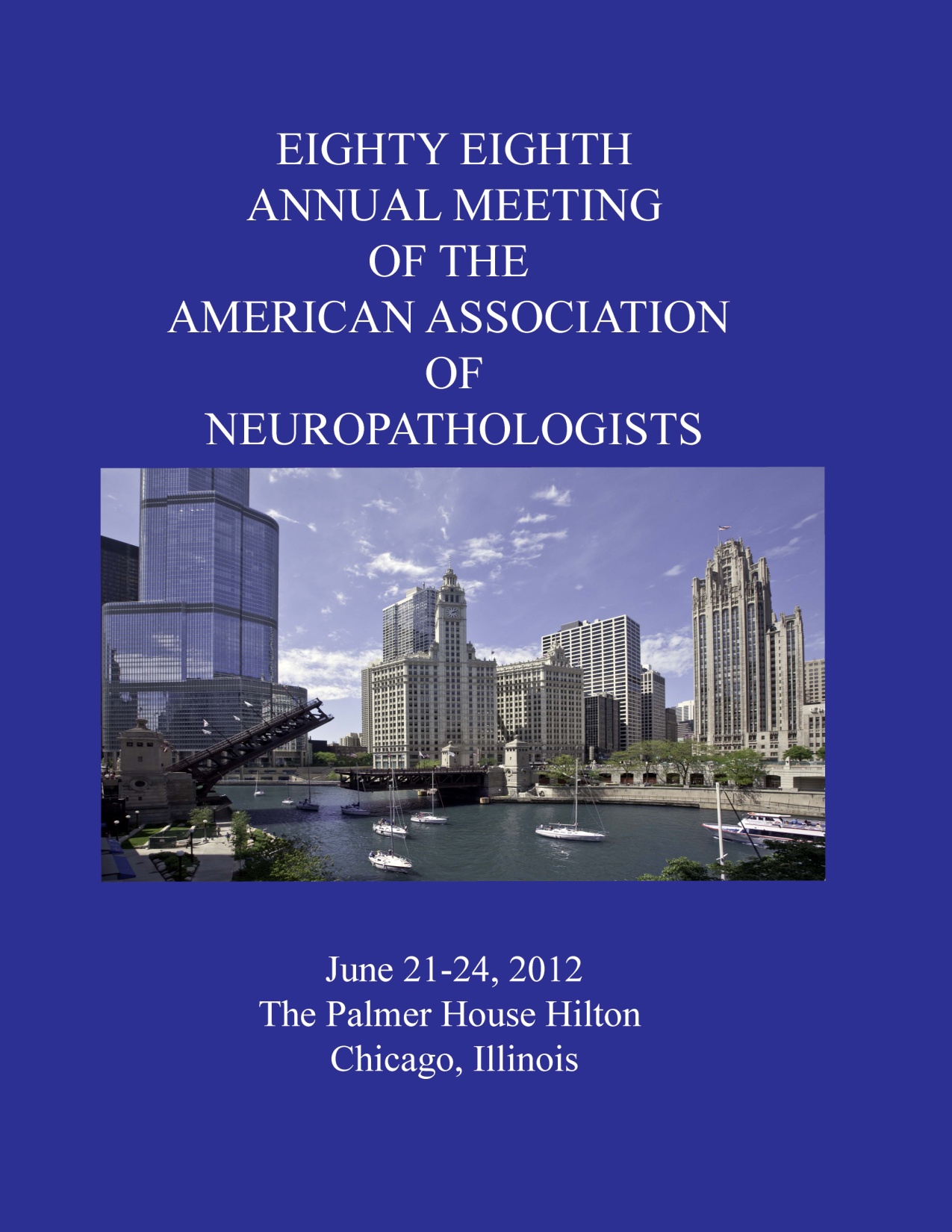